SYNKOPA A ŘÍZENÍ MOTOROVÝCH VOZIDEL
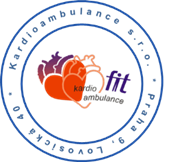 MUDr. Hana Skalická, CSc., FESC
3. Sjezd ČAAMK, Olomouc 2019
[Speaker Notes: Operační výkony kardiologických pacientů jsou dlouhou dobu spíš jakýmsi strašákem řady lékařů. Známá skutečnost vysokého procenta úmrtí peroperačně nebo časně pooperačně je obvykle spojena s kardivaskulárními komplikacemi ( pomineme-li vlastní komplikace chirurgické). Jistě se mnou budete souhlasit, že předoperační posouzení, týkající se odhadu průběhu operace, respektive očekávání zdárného překonání této operace se jeví nemožná i při známém  kardiálním onemocnění pacienta. 
Máme dost podkladů pro taková rozhodnutí? To je téma předloženého sdělení.]
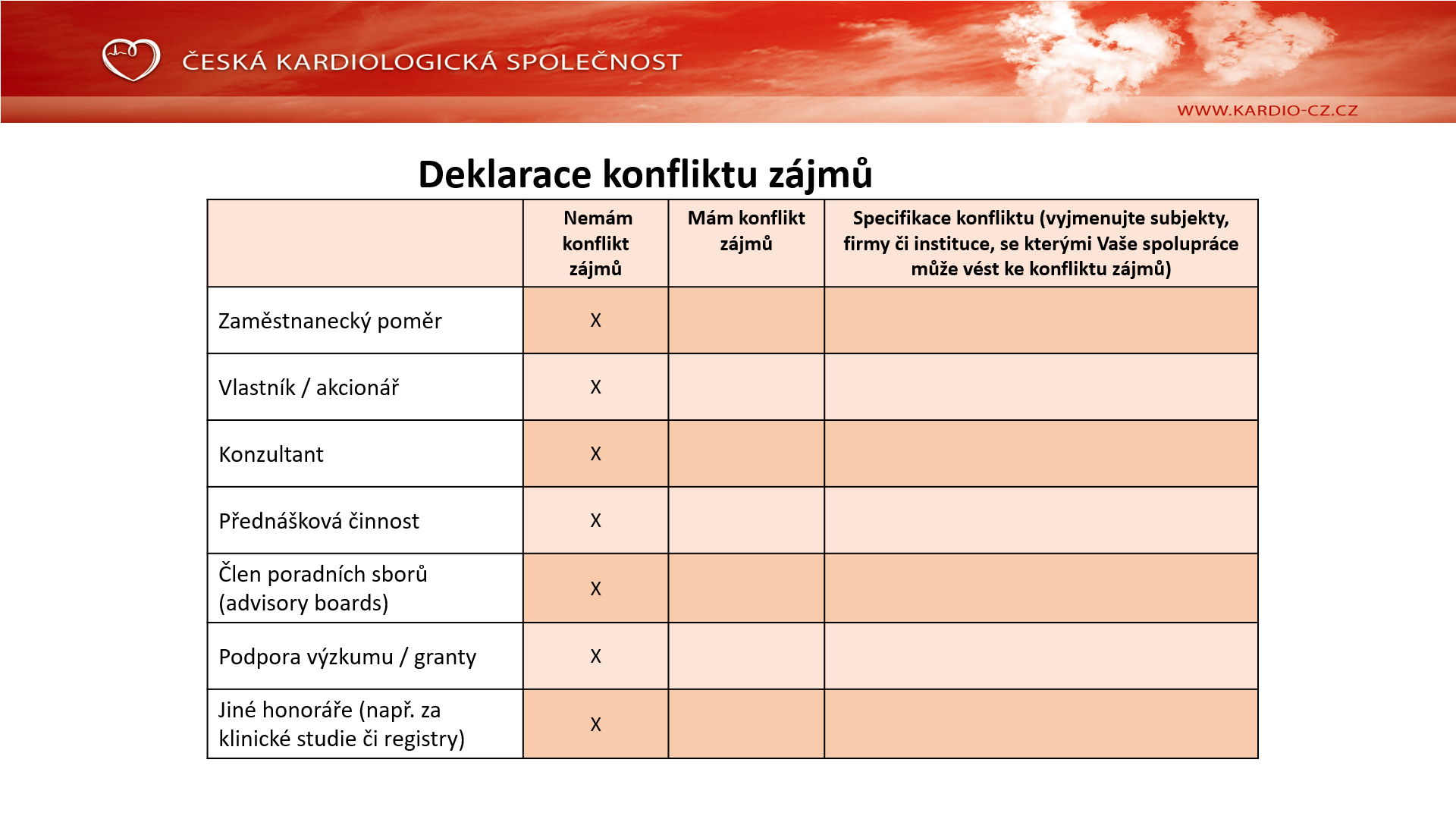 PODMÍNKY PRO POSOUZENÍ ZDRAVOTNÍ ZPŮSOBILOSTI K ŘÍZENÍ MOTOROVÝCH VOZIDEL
…§ 84,85 odst. 1: Posuzujícím lékařem je registrující praktický lékař, lékař zařízení závodní preventivní péče. Je-li to potřebné, může posuzující lékař nařídit provedení odborného vyšetření. 
To znamená, že posouzení vždy vystavuje praktický lékař, který si k tomuto rozhodnutí vyžádá posudek specialisty.
.
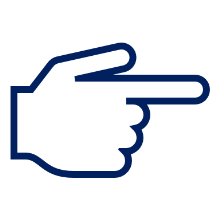 Povinností každého lékaře dle § 89 a, který zjistí, že žadatel s řidičským oprávněním není zdravotně způsobilý k řízení motorových vozidel, o této skutečnosti neprodleně informovat obecní úřad.
Ministerstvo zdravotnictví ČR. Vyhláška č. 277 ze dne 26. dubna 2004
přílohy č. 3. vyhlášky č. 277/2004, kapitola IV  . Nemoci, vady nebo stavy oběhové soustavy vylučující nebo podmiňující zdravotní způsobilost k řízení motorových vozidel 
Zákon o silničním provozu. 361-2000-Sb-zakon-o-provozu-na-pozemnich-komunikacich-novelizace Zákon 297/2011 sb. ,
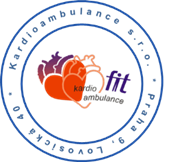 3. Sjezd ČAAMK, Olomouc 2019
PODMÍNKY PRO POSOUZENÍ ZDRAVOTNÍ ZPŮSOBILOSTI K ŘÍZENÍ MOTOROVÝCH VOZIDEL
Soukromý řidič: 
     řidič, který řídí motorové vozidlo o hmotnosti nižší než 10 tun pro svoji osobní potřebu. 
            Profesionální řidič: 
     řidiči, kteří řídí motorové vozidlo v pracovně právním vztahu k zaměstnavateli, 
     řidiči, kteří užívají při jízdě zvláštního výstražného světla modré barvy,
     řidiči, u kterých je řízení motorového vozidla předmětem samostatné výdělečné činnosti
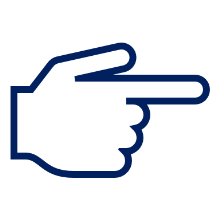 Vyčkávací období: 
časový interval od objevení se (diagnózy) ..omezujícího ho pro onemocnění ..  pro které je řidič neschopen nebo schopen s podmínkou řízení motorového vozidla ze zdravotních důvodů.
	Rekurence 
onemocnění nebo stavu znamená nový začátek vyčkávacího období. Je-li v tabulkových schématech schopnost k řízení motorového vozidla podmíněna několika podmínkami, musí být splněny všechny z nich.
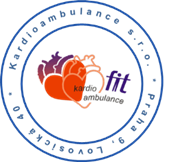 přílohy č. 3. vyhlášky č. 277/2004, kapitola IV . Nemoci, vady nebo stavy oběhové soustavy vylučující nebo podmiňující zdravotní způsobilost k řízení motorových vozidel Zákon o silničním provozu. 361-2000-Sb-zakon-o-provozu-na-pozemnich-komunikacich-novelizace Zákon 297/2011 sb. ,
SYNKOPA A ŘÍZENÍ MOTOROVÝCH VOZIDEL
Hradec J, Táborský M, Toušek F, Skalická H. www.kardio-cz.cz
Posuzování způsobilosti kardiologických nemocných k řízení motorových vozidel Odborné stanovisko České kardiologické společnosti – novelizace 2012
Hradec J, Berka L, Táborský M. Doporučení pro posuzování způsobilosti kardiologických nemocných k řízení motorových vozidel. Česká kardiologická společnost a Medica Healthworld, a.s., Brno 2008
Hradec J, Berka L, Táborský M. Doporučení pro posuzování způsobilosti kardiologických nemocných k řízení motorových vozidel. Cor Vasa 2006;48(2):K47-K51
Ministerstvo zdravotnictví ČR. Vyhláška č. 277 o stanovení zdravotní způsobilosti k řízení motorových vozidel, zdravotní způsobilosti k řízení motorových vozidel dne 26. dubna 2004

Zákon o silničním provozu. http://www.zakonycr.cz/seznamy/361-2000-Sb-zakon-o-provozu-na-pozemnich-komunikacich-a-o-zmenach-nekterych-zakonu.html upraven ve vyhlášce 
Zákon 297/2011 sb.  Novelizuje zákon 361/2000
*
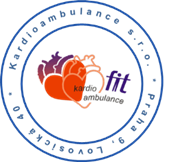 SYNKOPA A ŘÍZENÍ MOTOROVÝCH VOZIDEL
*
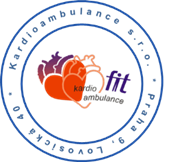 SYNKOPA A ŘÍZENÍ MOTOROVÝCH VOZIDEL
*
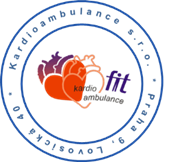 SYNKOPA A ŘÍZENÍ MOTOROVÝCH VOZIDEL
*
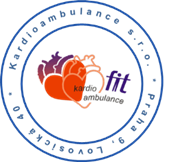 PORUCHY PŘEVODNÍHO SYSTÉMU
A ŘÍZENÍ MOTOROVÝCH VOZIDEL
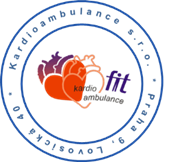 TRVALÁ KARDIOSTIMULACE
*
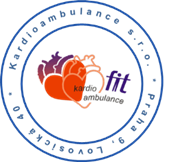 KOMOROVÉ ARYTMIE A ŘÍZENÍ MOTOROVÝCH VOZIDEL
*
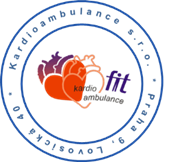 KOMOROVÉ ARYTMIE A ŘÍZENÍ MOTOROVÝCH VOZIDEL
*
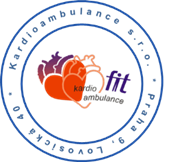 IMPLANTABILNÍ KARDIOVERTER -DEFIBRILÁTOR (ICD)
*
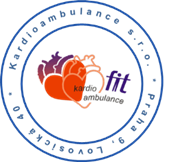 SYNKOPA A ŘÍZENÍ MOTOROVÝCH VOZIDEL
děkuji za pozornost
Hradec J, Táborský M, Toušek F, Skalická H. www.kardio-cz.cz
Posuzování způsobilosti kardiologických nemocných k řízení motorových vozidel Odborné stanovisko České kardiologické společnosti – novelizace 2012
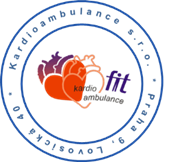 MUDr. Hana Skalická, CSc., FESC
3. Sjezd ČAAMK, Olomouc 2019
[Speaker Notes: Operační výkony kardiologických pacientů jsou dlouhou dobu spíš jakýmsi strašákem řady lékařů. Známá skutečnost vysokého procenta úmrtí peroperačně nebo časně pooperačně je obvykle spojena s kardivaskulárními komplikacemi ( pomineme-li vlastní komplikace chirurgické). Jistě se mnou budete souhlasit, že předoperační posouzení, týkající se odhadu průběhu operace, respektive očekávání zdárného překonání této operace se jeví nemožná i při známém  kardiálním onemocnění pacienta. 
Máme dost podkladů pro taková rozhodnutí? To je téma předloženého sdělení.]